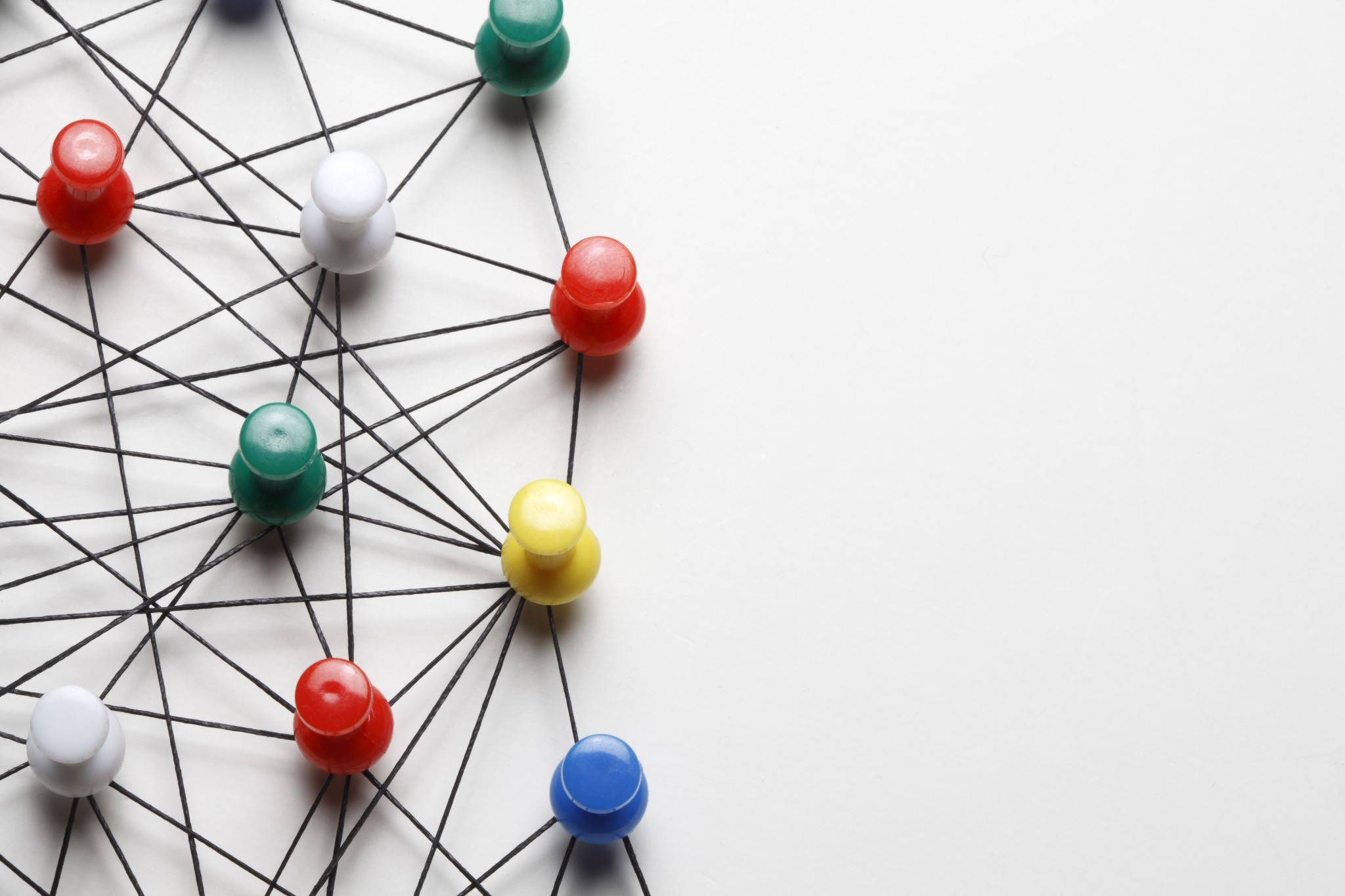 Professionalisering
Richtpunt campus Buggenhout
Visie van de school
Vanuit verbinding en zorg professionele inspanningen leveren om kwalitatief onderwijs  te bieden zodat leerlingen met een sterke voet in de maatschappij te kunnen stappen.
Starten vanuit een zelfde referentiekader
Praktijkopleiding ASS: autisme centraal?
NVR 
Cirkel van veerkracht: doca?
Coöperatieve werkvormen Kagan: eeckout academy?
Agressiehantering en preventie : icoba?
POV: didactisch handelen en vakinhouden: POV
Vraag
Is het mogelijk om een training te voorzien voor een groep van max. 14 mensen waarbij er specifiek op maat kan gewerkt worden voor de context buitengewoon onderwijs OV3 en OV4 type 3, 9 en basisaanbod? (data zie verder)
	We willen als beleidsteam zeker mee voorbereiden om dit als een	sterk verhaal in de wereld te kunnen zetten.
Vraag
Is het mogelijk om een offerte te laten berekenen om de vorming op maat 5 keer te brengen aan een groep van max. 14 personen op verplaatsing (platteput 4 9255 Buggenhout)? 
Is het mogelijk om door te geven wat jullie noden zijn naar lokalen om zo iets te kunnen vorm geven of dat dit zeker bij jullie zelf gegeven moet worden?
Opmerking
De vormingen zouden doorgaan op evaluatiedagen, dat wil zeggen dat er ook mensen soms klassenraad hebben en dus eventjes uit de vorming moeten, we proberen de klassenraden zeer efficiënt op te bouwen, zodat we dit tot een minimum kunnen herleiden.
Vormingsmomenten grijpen